Miejski Ośrodek Pomocy Społecznej w PrzasnyszuWOLONTARIUSZ ROKU 2017
„Problem polega na tym, 
żeby wybrać właściwą drogę życia” 
Papież Franciszek 



Przasnysz,  24 kwietnia 2018r.
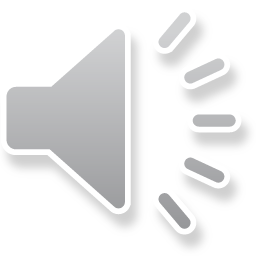 Kinga PrzybyszMały Wolontariusz Roku 2017 Szkoły Podstawowej nr 1 z Oddziałami Integracyjnymi im. Kawalerów Orderu Uśmiechu w Przasnyszu
Łukasz SkotnickiWolontariusz Domu Pomocy Społecznej Zgromadzenia Sióstr Miłosierdzia Św. Wincentego a` Paulo w Przasnyszu
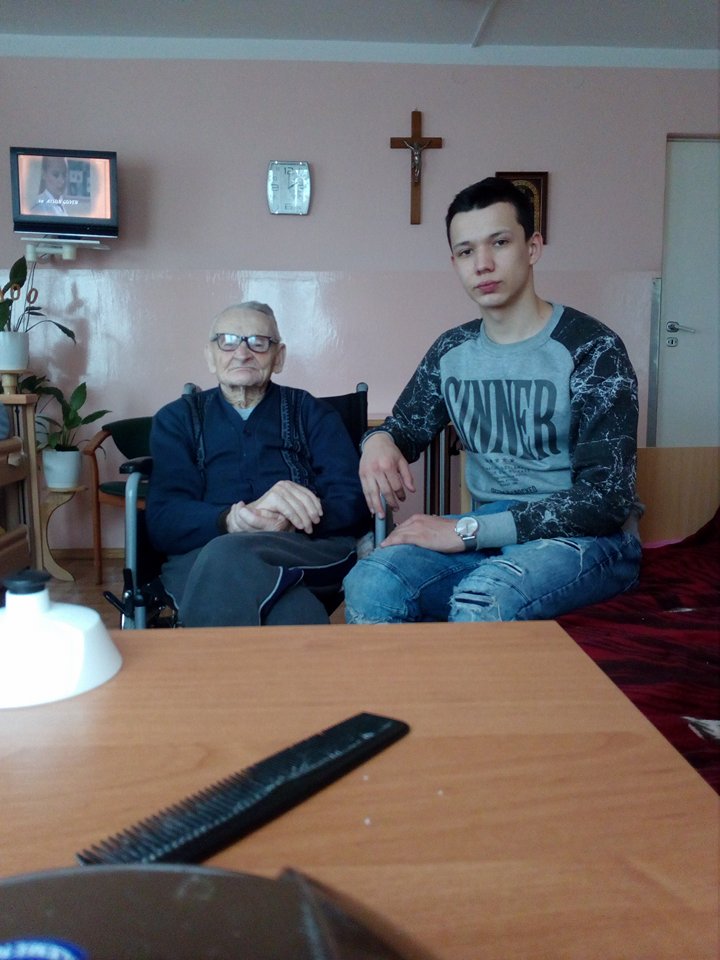 Joanna Sylwia TadrzakWolontariusz Miejskiej Biblioteki Publicznej im. Zofii Nałkowskiej w Przasnyszu
Karolina MatłochWolontariusz Parafialno – Uczniowskiego Klubu Sportowego „Emmanuel” w Przasnyszu
Jakub Piotr Włodarczyk Wolontariusz Szkoły Podstawowej nr 2  im. H.Sienkiewicza w Przasnyszu
Maria Jadwiga WyskWolontariusz Szkoły Podstawowej nr 3 w Przasnyszu
Igor WendtWolontariusz  „Naszej Szkoły” Niepublicznej Szkoły z Oddziałami Przedszkolnymi Realizującej Program Rehabilitacji w Przasnyszu
Aleksandra PiotrowskaWolontariusz Świetlicy „Promyk Jutrzenki” Zgromadzenia Sióstr Miłosierdzia Św. Wincentego a` Paulo w Przasnyszu
Patryk MichalskiWolontariusz Miejskiego Przedszkola nr 1 w Przasnyszu
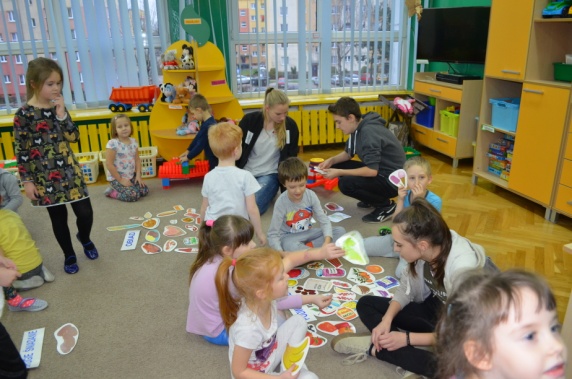 Martyna MioduszewskaWolontariusz Klubu Sportowego „Drużyna Koszykarzy na Wózkach Black Dragons”
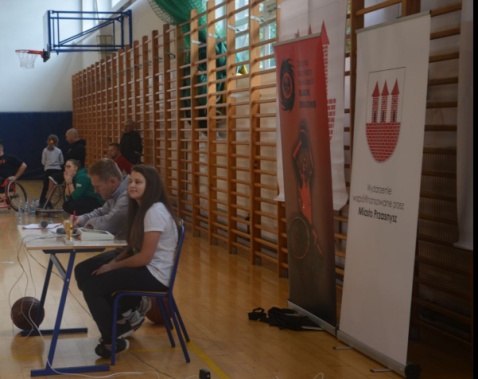 Julia MilewskaWolontariusz  Szkoły Podstawowej nr 3 w Przasnyszu
Julia MańkowskaWolontariusz  Filii nr 1 Miejskiej Biblioteki Publicznej w Przasnyszu
Klaudia WesołowskaWolontariusz Miejskiego Przedszkola nr 2 z Oddziałami Integracyjnymi w Przasnyszu
Ewelina AchcińskaWolontariusz  Filii nr 2 Miejskiej Biblioteki Publicznej w Przasnyszu
Katarzyna Bukowska Wolontariusz Festiwalu Fabryka Światła w Przasnyszu
Grzegorz BojarskiWolontariusz Federacji Ruch Organizacji na rzecz Społecznej Aktywności ROSA w Przasnyszu
Beata Stanisława KwiatkowskaWolontariusz Roku 2017 w kategorii: Wolontariat Rodzinny w Przasnyszu
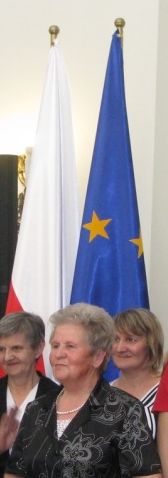 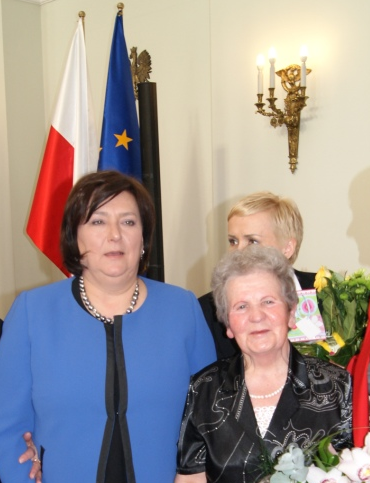 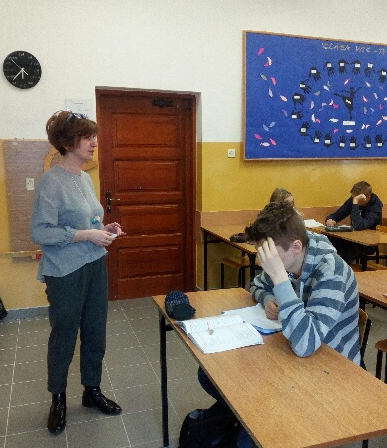 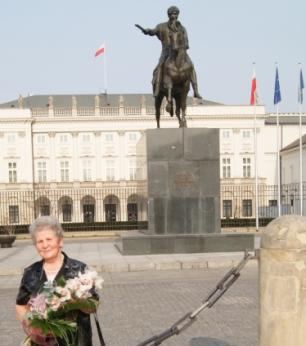 Miejski Ośrodek Pomocy Społecznej w PrzasnyszuWOLONTARIUSZ ROKU 2017
„Jest jedno słowo, którym wszyscy powinniśmy 
kierować się jak regułą – wzajemność” 
- Konfucjusz



Przasnysz, 24 kwietnia 2018r.
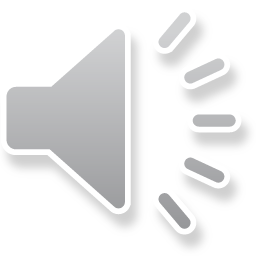